Тема урока «Инерция полезная и вредная»
7 класс
Тест – вопрос 1
1вариант: Как  с латинского переводится слово «инерциа»?

     2 вариант: Дайте определение «Инерция – это…
Тест – вопрос 2
1 вариант : Дайте определение «Масса – это 

2 вариант: Как инертность тела зависит от его массы?
Тест – вопрос 3
1 вариант: Какой буквой обозначают массу?

2 вариант: Назовите единицы измерения массы в системе СИ.
Ответы- вопрос 1
1в. «Инерциа» (лат.) – неподвижность, бездеятельность.
2в. Инерция – это явление сохранения скорости тела при отсутствии действия на него других тел.
Ответы- вопрос 2
1в. Масса – это физическая величина , которая является мерой инертности тела.
2в. Чем больше масса тела, тем инертнее тело.
Ответы- вопрос 3
1в. Обозначение массы - m («эм» малое)
2в. Единицы массы в СИ – кг - килограмм
Критерии оценки
3 правильных ответа – «5»
    2 правильных ответа – «4»
    1 правильный ответ – «3»
Инерция
Задачи из сборника Лукашика
№ 171
Правила
Пассажиры должны держаться за поручни.
Водители не должны резко менять скорость без необходимости .
Задачи из сборника Лукашика
№ 172
Правила
Пассажиры должны сидеть на местах, не передвигаясь во время движения, а водитель избегать резкого изменения скорости без необходимости.
Задачи из сборника Лукашика
№ 177
Правила
Пешеходы должны переходить улицу по пешеходному переходу, убедившись в безопасности, а водители вовремя тормозить и не превышать скорость.
№178
Правила
Буксировать  плавно 
На жестком тросе
№194
Свои примеры
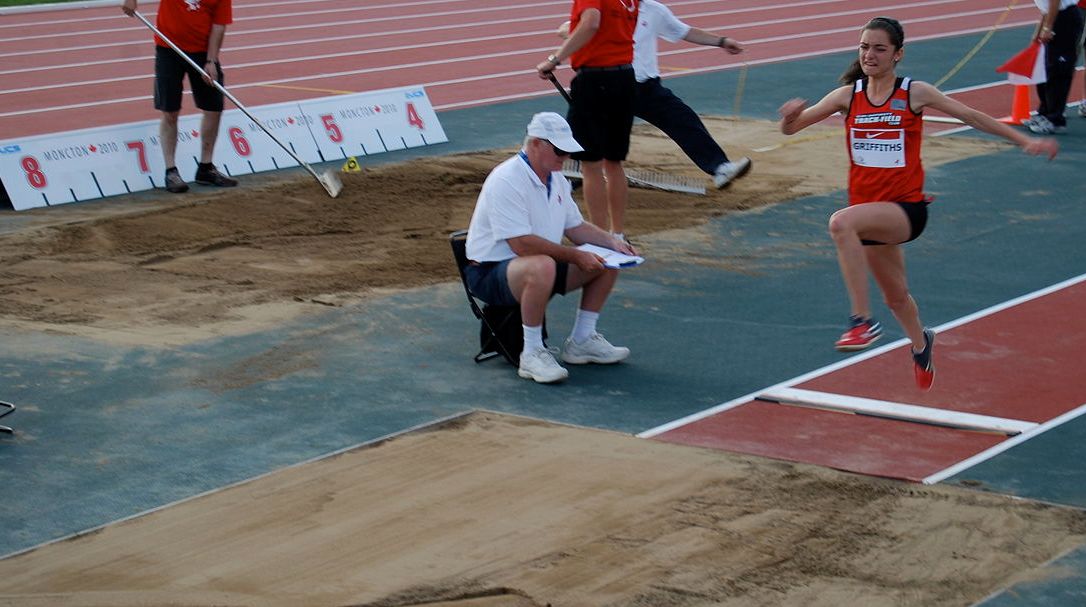 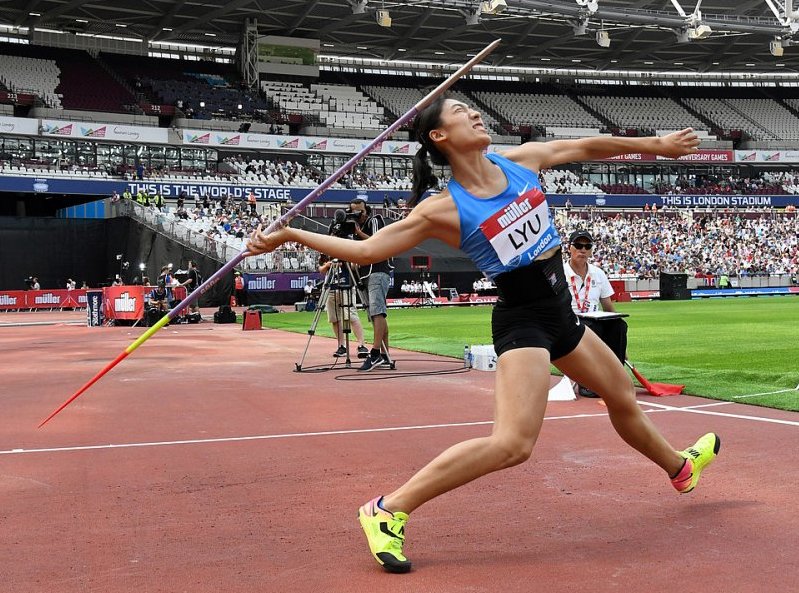 №184
№175
№176
Задачи из сборника Лукашика
№182
№182
Экспериментальное задание
Видеофрагмент
В каких ситуациях показано проявление инерции в данном видеофрагменте?
Домашнее задание
Дополнить таблицу новыми примерами.